Week 10 – part 1 : Neuronal Populations
10.1 Cortical Populations
       - columns and receptive fields
10.2  Connectivity
      - cortical connectivity
      - model connectivity schemes
10.3 Mean-field argument
         -  asynchronous state
10.4  Random Networks
        - Balanced state
Biological Modeling of Neural Networks:
Week 10 – Neuronal Populations
Wulfram Gerstner
EPFL, Lausanne, Switzerland
[Speaker Notes: Lecture 10:
-45 minutes to get to slide 32: 1st lecture finished with asynchrounous state on blackboard.]
Biological Modeling of Neural Networks – Review from week 1
motor 
cortex
10 000 neurons
3 km wire
1mm
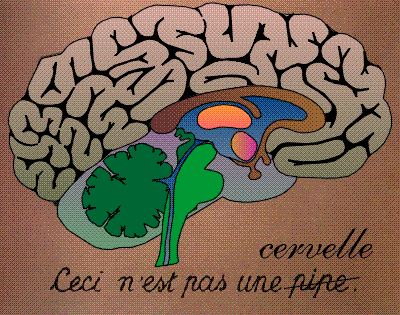 frontal 
    cortex
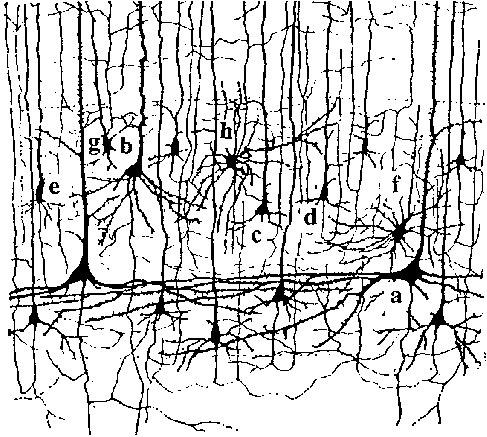 to motor
output
Biological Modeling of Neural Networks – Review from week 7
population of neurons
with similar properties
neuron 1
neuron 2
Neuron  K
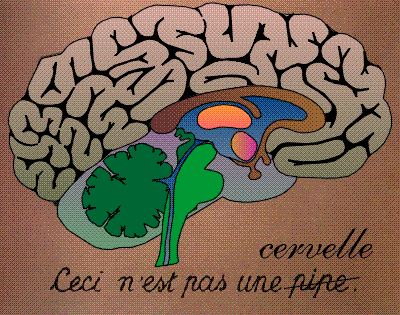 Brain
stim
Biological Modeling of Neural Networks – Review from week 7
t
population
activity
population activity - rate defined by population average
t
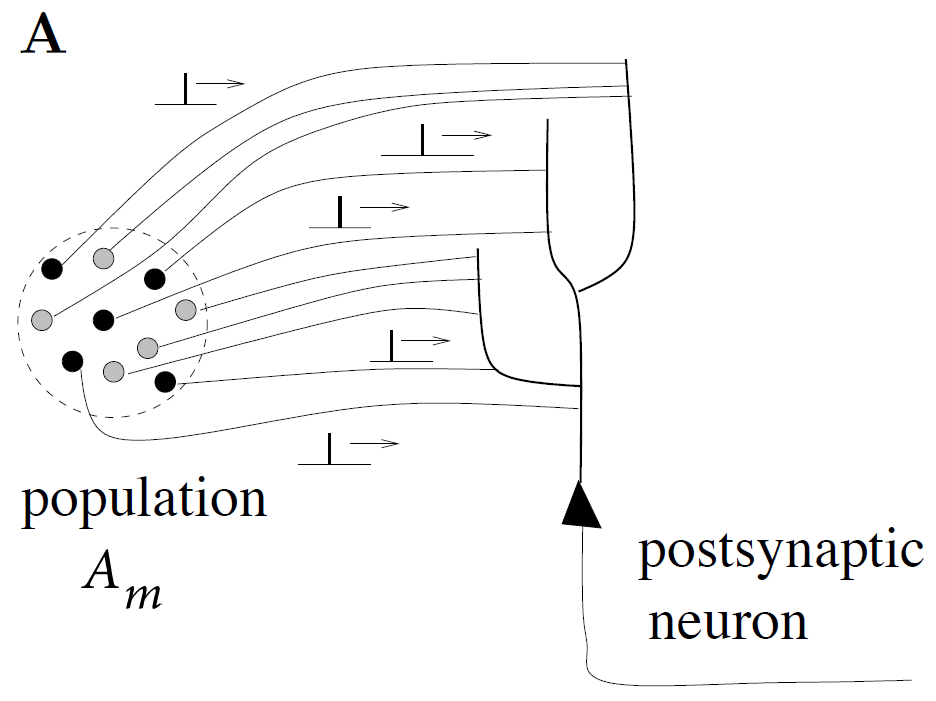 ‘natural readout’
Week 10-part 1: Population activity
population of neurons
with similar properties
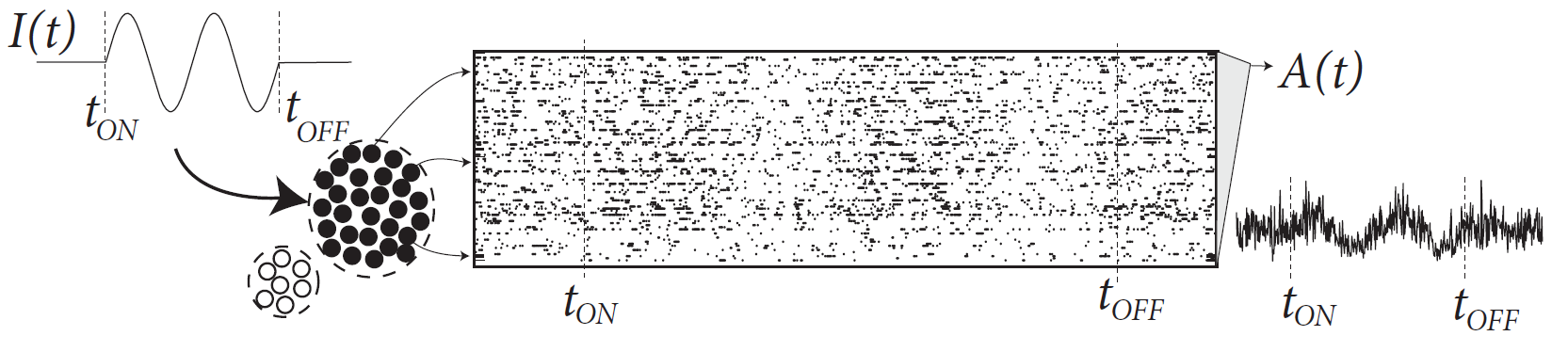 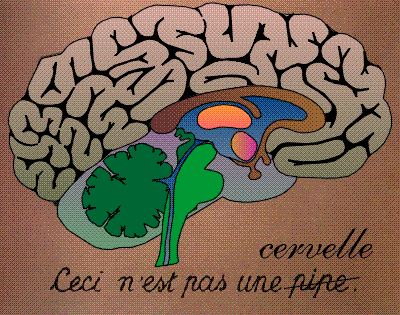 Brain
Week 10-part 1: Population activity
population of neurons
with similar properties
population activity
A(t)
Are there such populations?
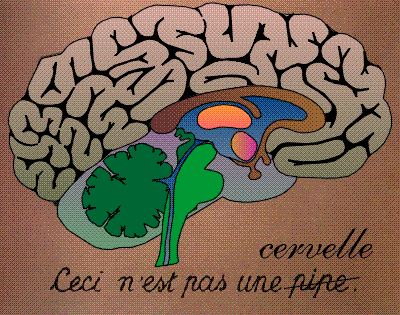 Brain
Week 10-part 1:  Scales of neuronal processes
population of neurons
with similar properties
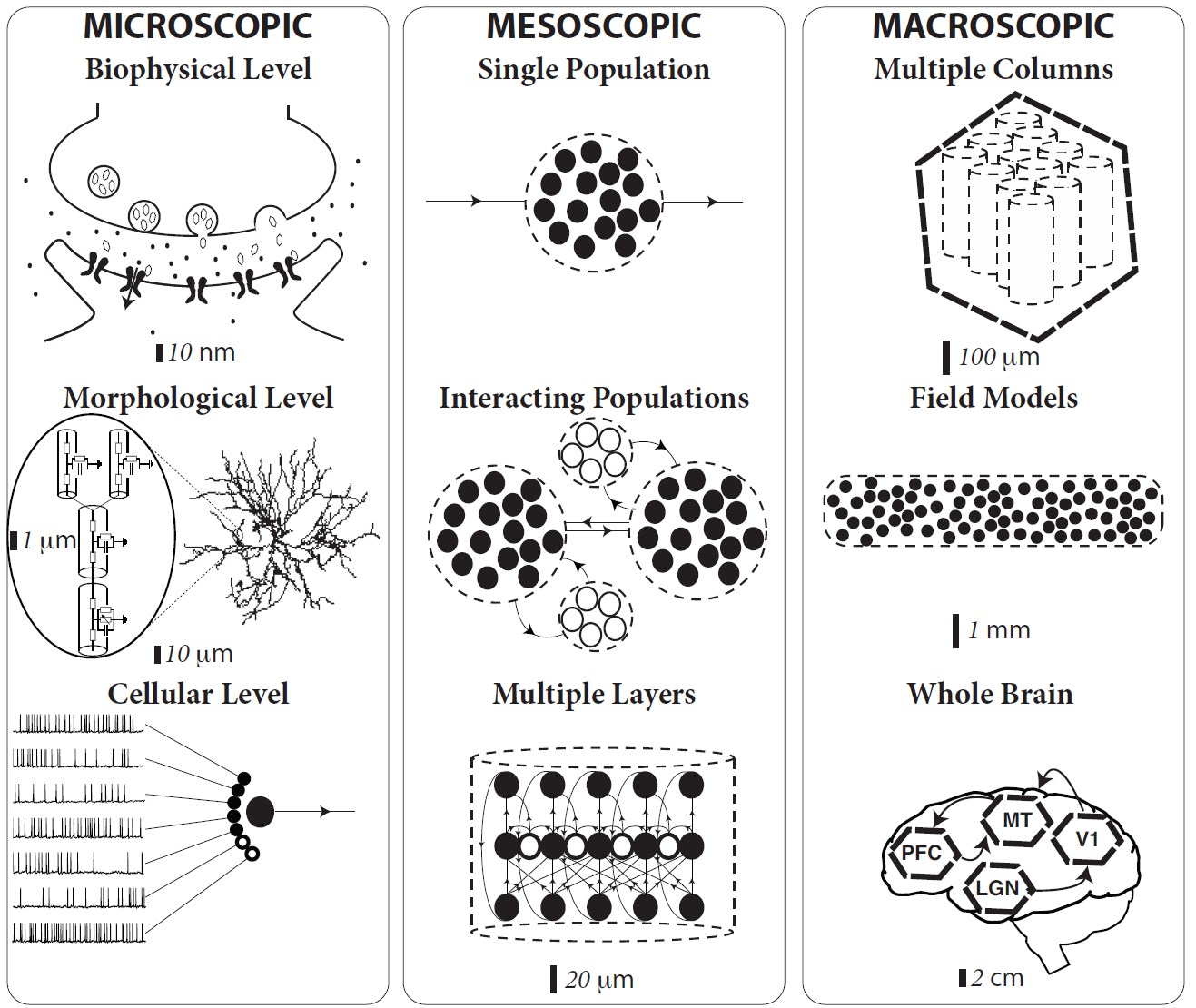 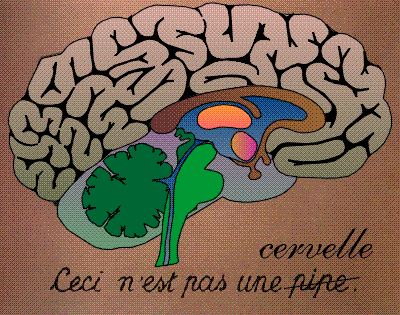 Brain
Week 10 – part 1b :Cortical Populations – columns and receptive fields
10.1 Cortical Populations
       - columns and receptive fields
10.2  Connectivity
      - cortical connectivity
      - model connectivity schemes
10.3 Mean-field argument
         -  asynchronous state
10.4  Random networks
Biological Modeling of Neural Networks:
Week 10 – Neuronal Populations
Wulfram Gerstner
EPFL, Lausanne, Switzerland
[Speaker Notes: Lecture 10:]
Week 10-part 1b:  Receptive fields
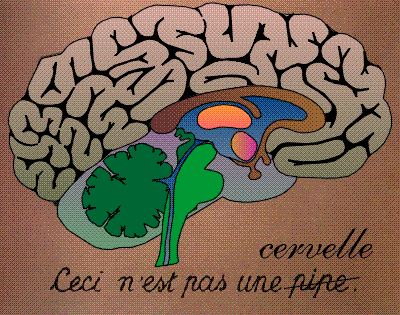 electrode
visual 
cortex
Week 10-part 1b:  Receptive fields
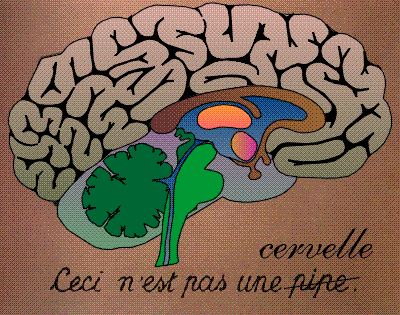 electrode
visual 
cortex
Week 10-part 1b:  Receptive fields and retinotopic map
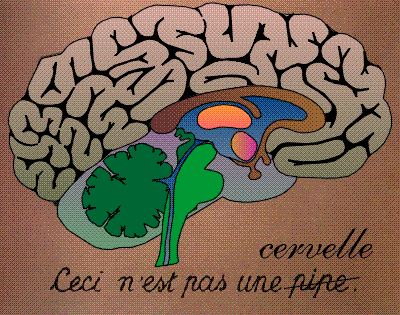 visual 
cortex
Neighboring cells 
in visual cortex
have similar preferred
 center of receptive field
Week 10-part 1b: Orientation tuning of receptive fields
Receptive fields:
 Retina, LGN
Receptive fields:
 visual cortex V1
Orientation selective
Week 10-part 1b: Orientation tuning of receptive fields
Receptive fields:
 visual cortex V1
Orientation selective
Week 10-part 1b: Orientation tuning of receptive fields
Receptive fields:
 visual cortex V1
preferred orientation
rate
0
Orientation selective
Stimulus orientation
Week 10-part 1b: Orientation columns/orientation maps
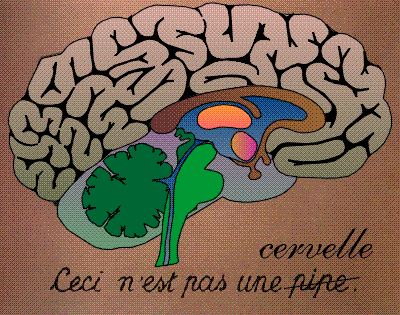 Receptive fields:
 visual cortex V1
visual 
cortex
1st pop
2nd pop
2nd pop
Neighboring neurons have similar properties
Orientation selective
Week 10-part 1b: Orientation map
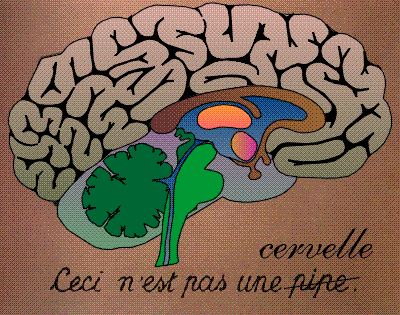 visual 
cortex
Neighboring cells in visual cortex
Have similar preferred orientation:
   cortical orientation map
Week 10-part 1b: Orientation columns/orientation maps
population of neighboring neurons: different orientations
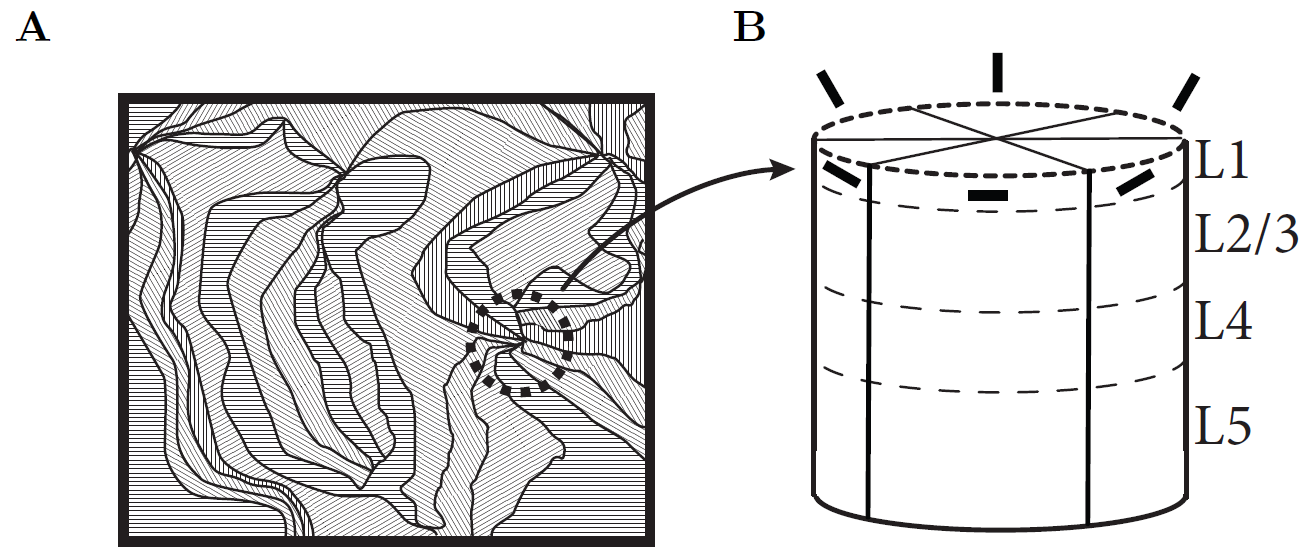 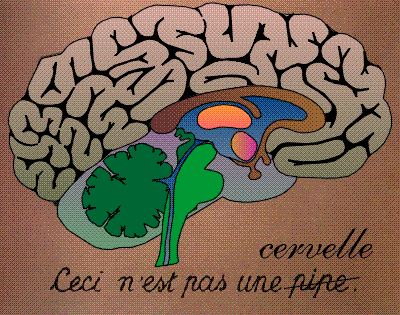 Image: Gerstner et al.
Neuronal Dynamics (2014)
Visual cortex
Week 10-part 1b:  Interaction between populations / columns
I(t)
Week 10-part 1b:  Do populations / columns really exist?
rate
Cell 1
0
Stimulus orientation
Week 10-part 1b:  Do populations / columns really exist?
Oriented stimulus
Course coding
rate
Cell 1
Cell 5
Many cells
(from different columns) 
respond to a single
stimulus with different rate
0
Quiz 1, now
The receptive field of a visual neuron refers to
[ ] The localized region of space to which it is sensitive
[ ] The orientation of a light bar to which it is sensitive
[ ] The set of all stimulus features to which it is sensitive
The receptive field of a auditory neuron refers to
[ ] The set of all stimulus features to which it is sensitive
[ ] The range of frequencies to which it is sensitive
The receptive field of a somatosensory neuron refers to
[ ] The set of all stimulus features to which it is sensitive
[ ] The region of body surface to which it is sensitive
Week 10 – part 2 : Connectivity
10.1 Cortical Populations
       - columns and receptive fields
10.2  Connectivity
      - cortical connectivity
      - model connectivity schemes
10.3 Mean-field argument
         -  asynchronous state
10.4  Balanced state
Biological Modeling of Neural Networks:
Week 10 – Neuronal Populations
Wulfram Gerstner
EPFL, Lausanne, Switzerland
[Speaker Notes: Lecture 10:]
Week 10-part 2:  Connectivity schemes    (models)
I(t)
1 population =
What?
Week 10-part 2: model population
population = group of neurons
with 
 - similar neuronal properties
 - similar input
 - similar receptive field
 - similar connectivity
make this more precise
Week 10-part 2:  local cortical connectivity across layers
(mouse somatosensory cortex)
Here:
Excitatory neurons
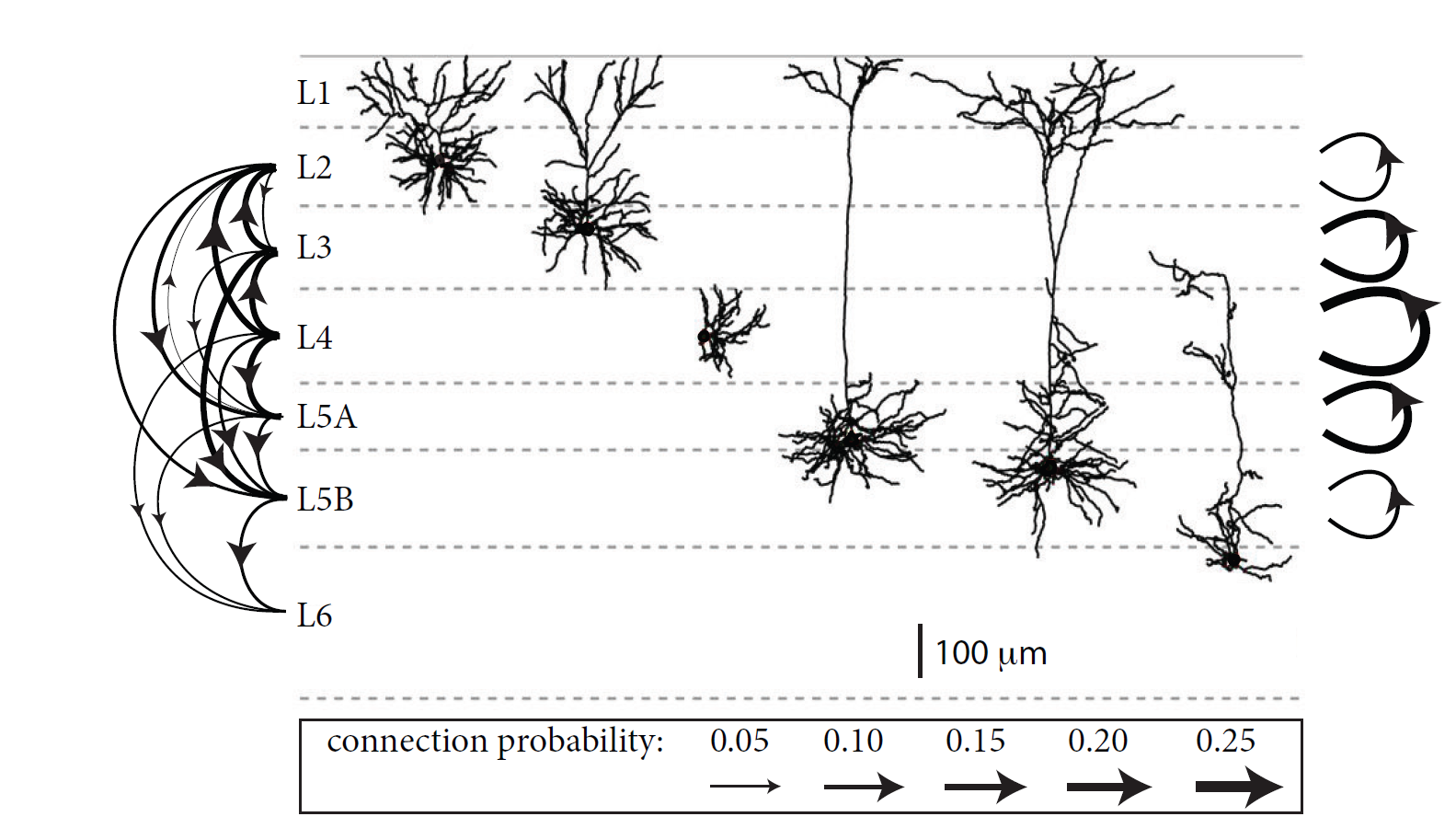 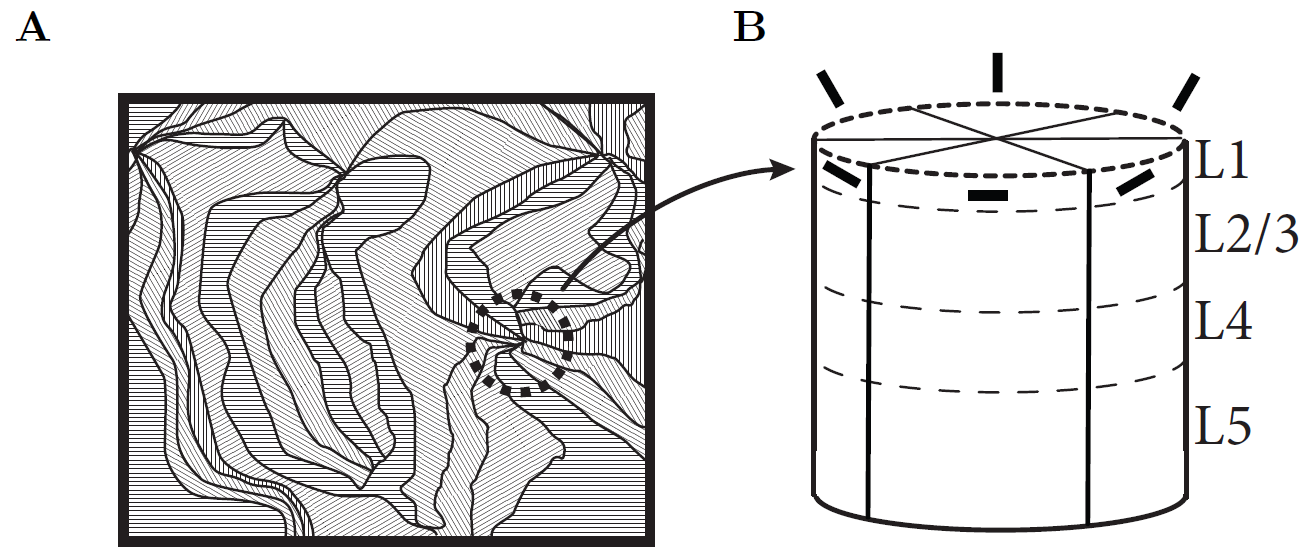 1 population =
all neurons of given type
in one layer of same column
(e.g. excitatory in layer 3)
Lefort et al. NEURON, 2009
Week 10-part 2:  Connectivity schemes    (models)
full connectivity
random: prob p fixed
random: number  K 
 of inputs fixed
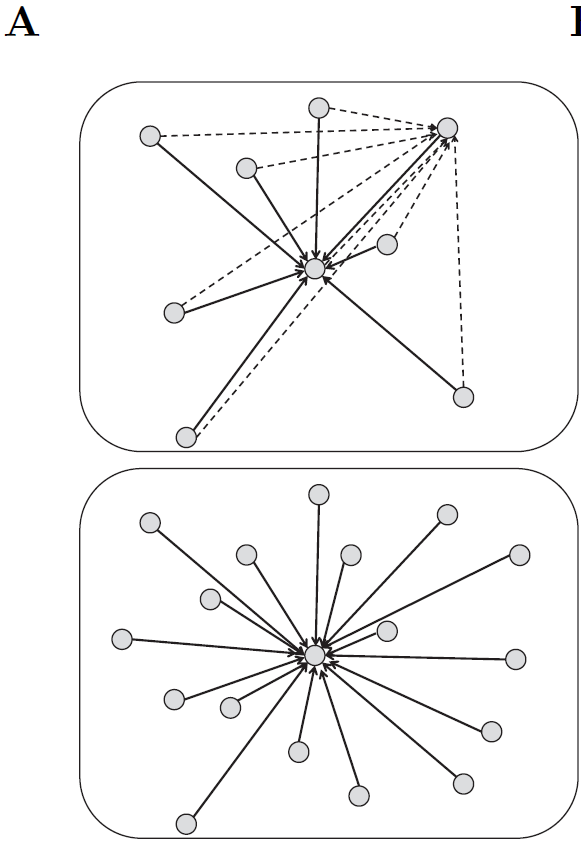 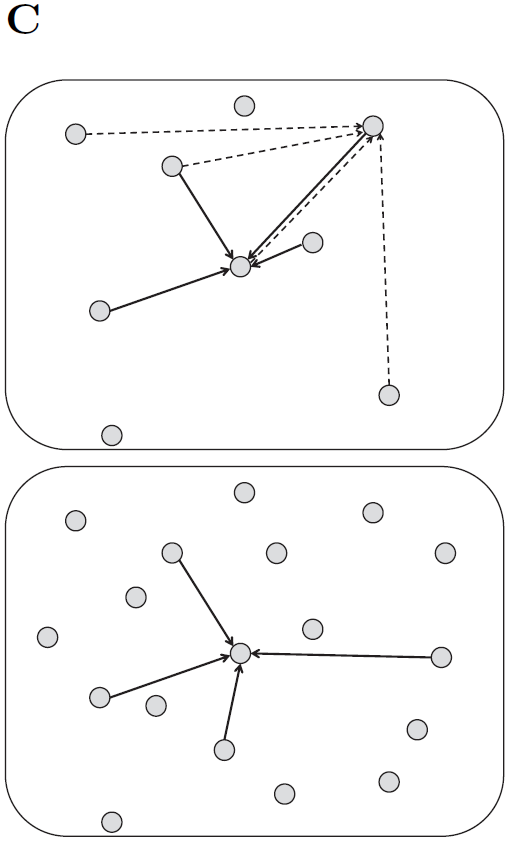 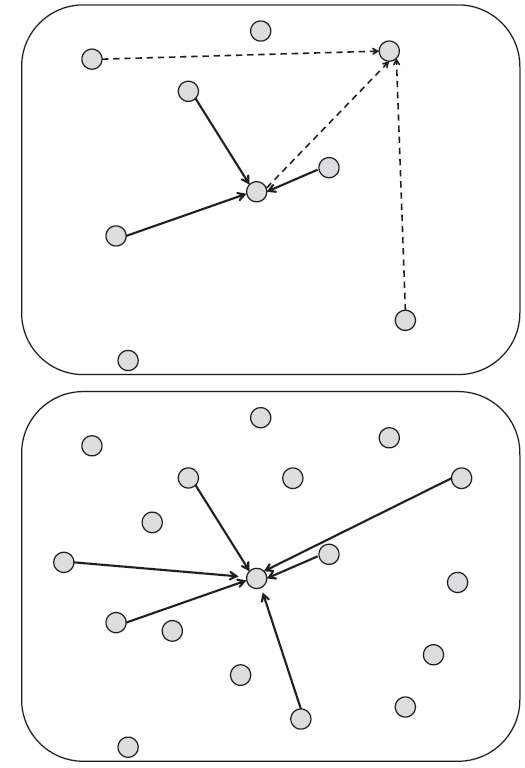 Image: Gerstner et al.
Neuronal Dynamics (2014)
Week 10-part 2:  Random Connectivity: fixed p
random: probability p=0.1,  fixed
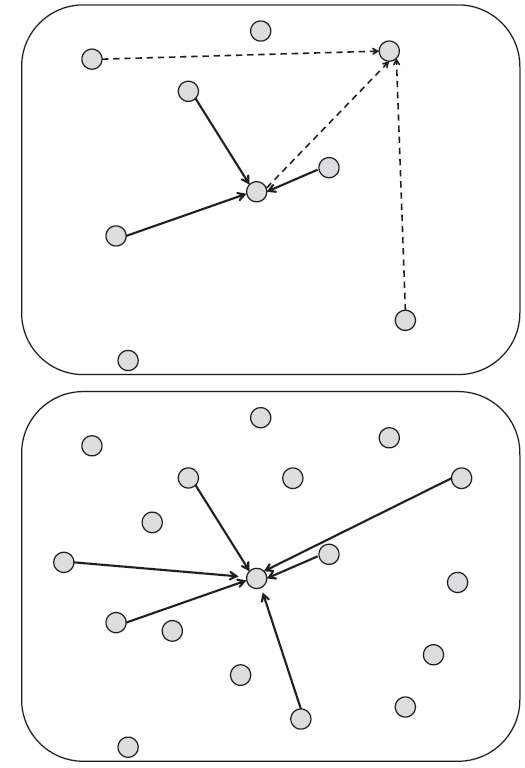 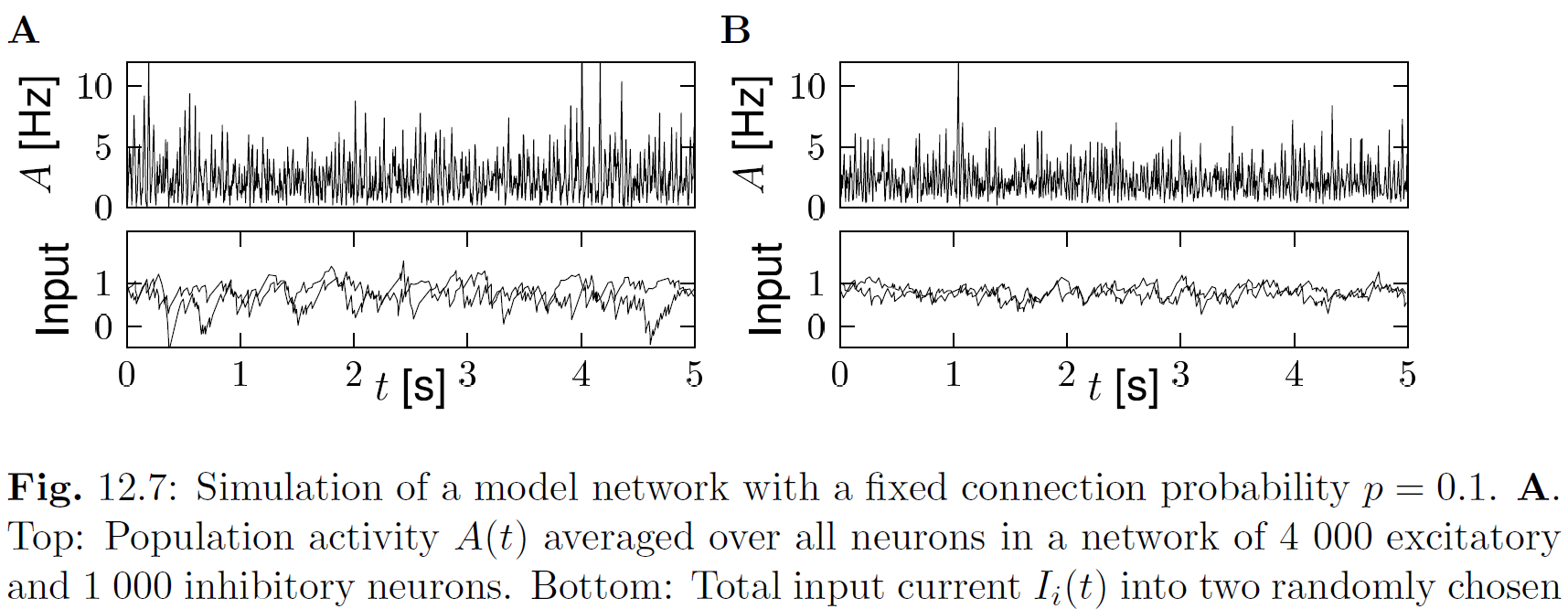 Image: Gerstner et al.
Neuronal Dynamics (2014)
Week 10-part 2:  Random Connectivity: fixed p
Can we mathematically predict
   the population activity?

given
  - connection probability p
  - properties of individual neurons
  - large population
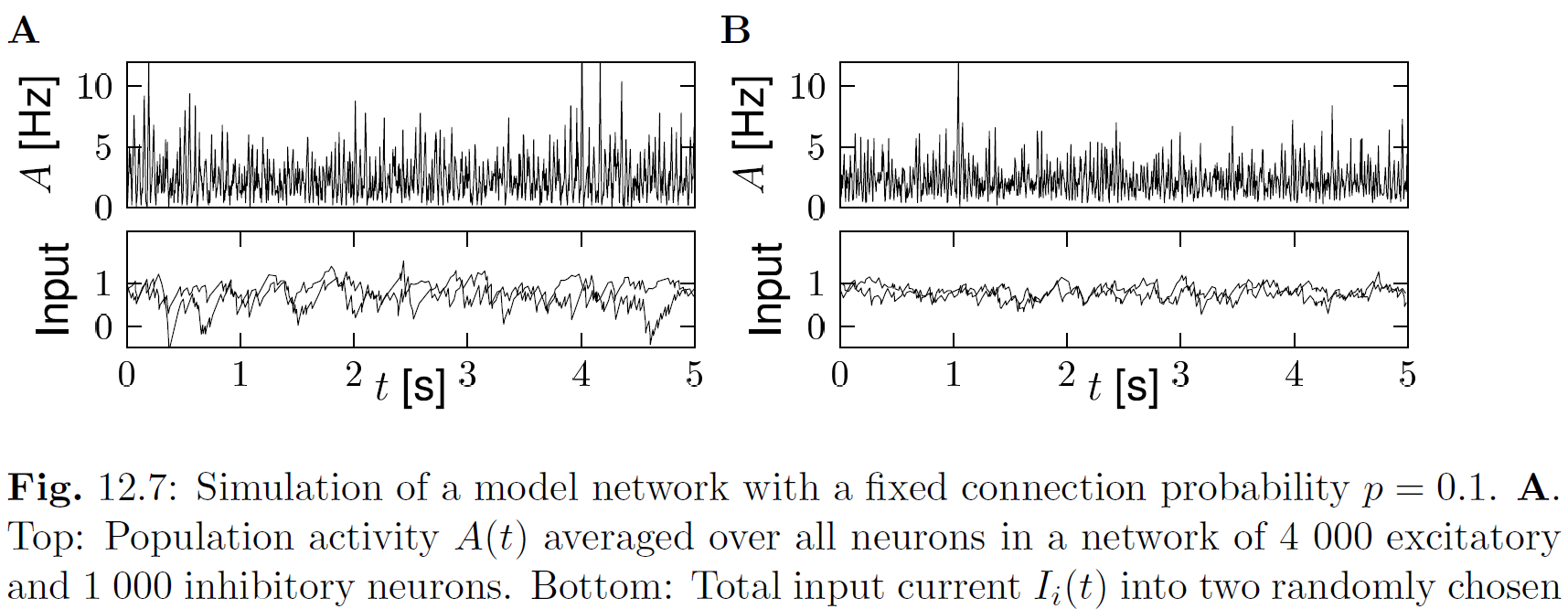 asynchronous
activity
Week 10 – part 2 : Connectivity
10.1 Cortical Populations
       - columns and receptive fields
10.2  Connectivity
      - cortical connectivity
      - model connectivity schemes
10.3 Mean-field argument
         -  asynchronous state
10.4  Balanced state
Biological Modeling of Neural Networks:
Week 10 – Neuronal Populations
Wulfram Gerstner
EPFL, Lausanne, Switzerland
[Speaker Notes: Lecture 10:]
-low rate
-high rate
input
Random firing  in a populations of neurons
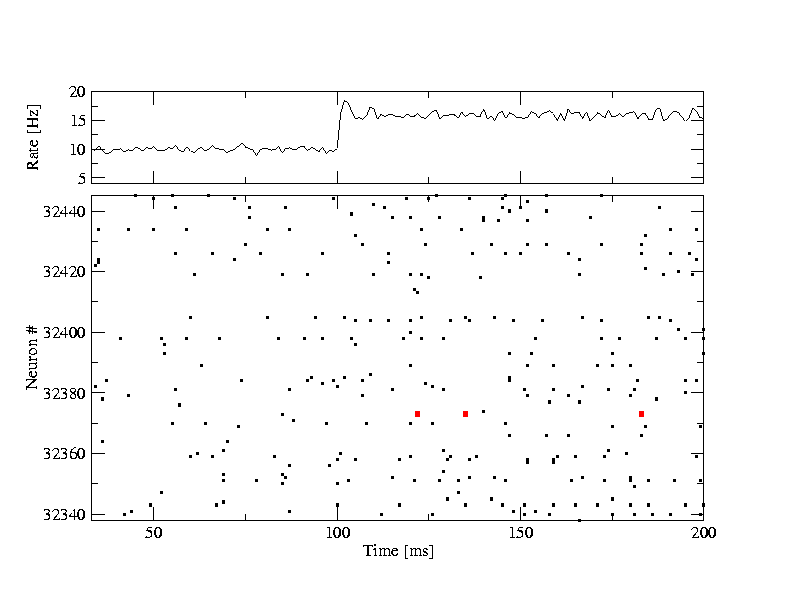 A [Hz]
10
32440
Neuron #
32340
time [ms]
200
50
100
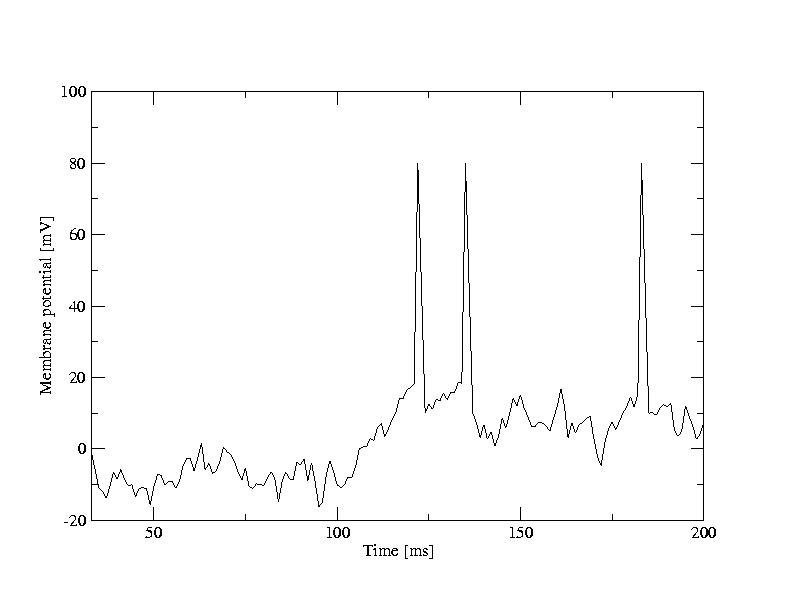 100
Neuron # 32374
u [mV]
Population
- 50 000 neurons
- 20 percent inhibitory
- randomly connected
0
time [ms]
200
50
100
Week 10-part 3:  asynchronous firing
Blackboard:
Definition of A(t)
 filtered A(t)
 <A(t)>
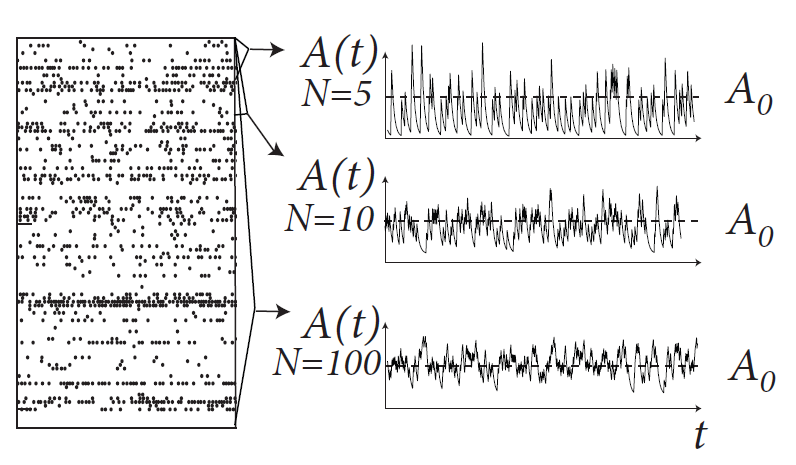 Asynchronous state
 <A(t)> = A0= constant
Image: Gerstner et al.
Neuronal Dynamics (2014)
Week 10-part 3:  counter-example: A(t) not constant
population of neurons
with similar properties
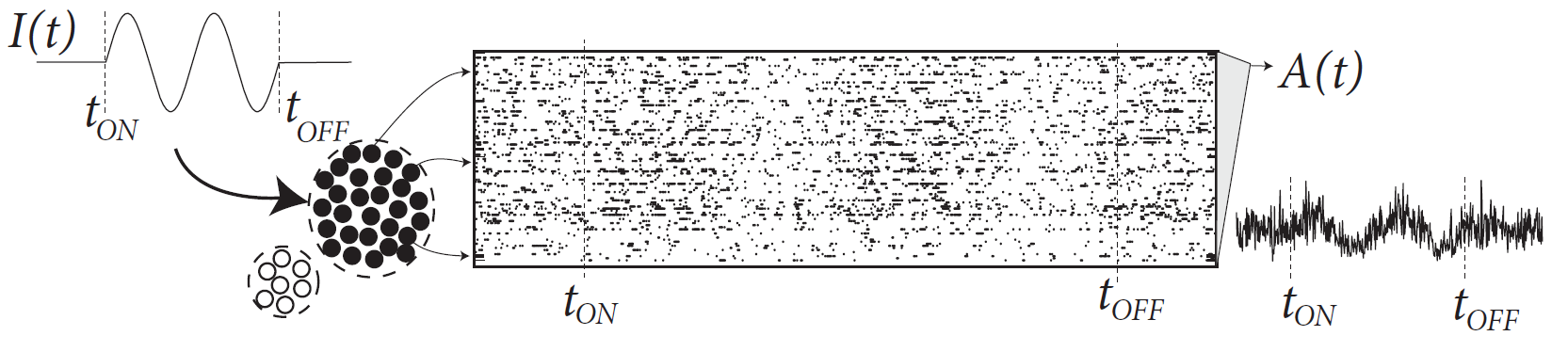 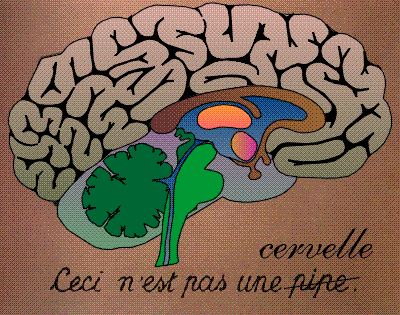 Systematic oscillation
 not ‘asynchronous’
Brain
[Speaker Notes: At the end of 45 minutes, I was here.]
?
I(t)
t
population
activity
Populations of spiking neurons
t
population activity?
Homogeneous network:
each neuron receives input
    from k neurons in network
-each neuron receives the same
    (mean) external input
Week 10-part 3:   mean-field arguments
Blackboard:
Input to neuron i
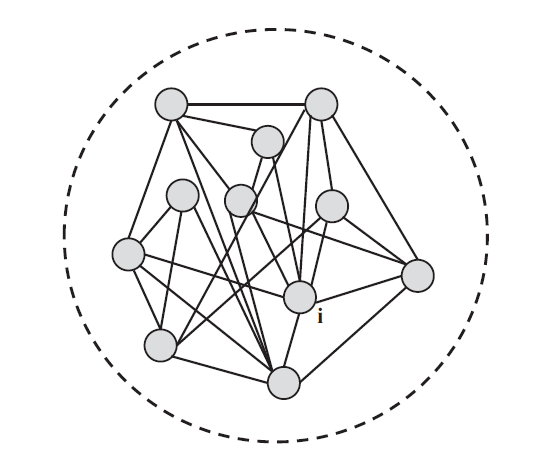 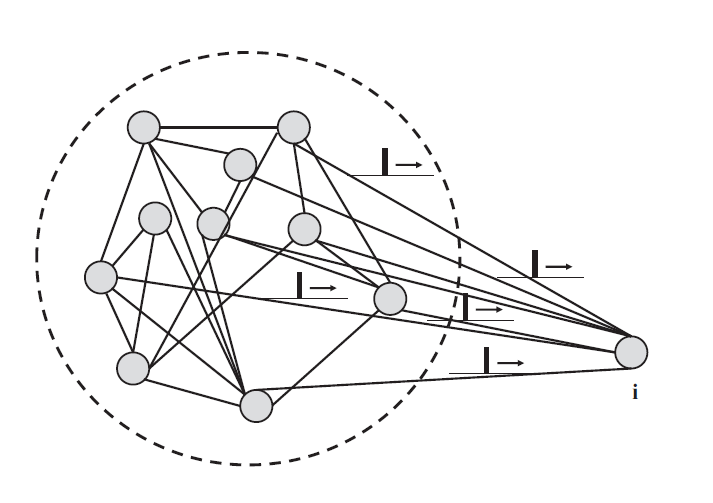 Week 10-part 3:   mean-field arguments
Full connectivity
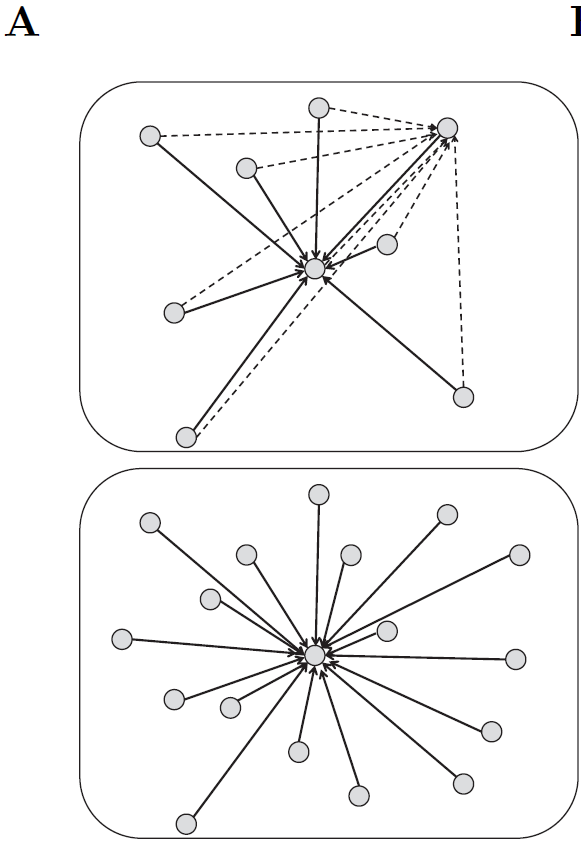 Week 10-part 3:   mean-field arguments
fully
connected
    N >> 1
Fully connected  network
blackboard
All spikes, all neurons
Synaptic coupling
Week 10-part 3:   mean-field arguments
fully
connected
Index i disappears
All neurons receive the same total input current
                           (‘mean field’)
All spikes, all neurons
Week 10-part 3:   stationary state/asynchronous activity
Homogeneous network
All neurons are identical,
Single neuron rate = population rate
A(t)= A0= const
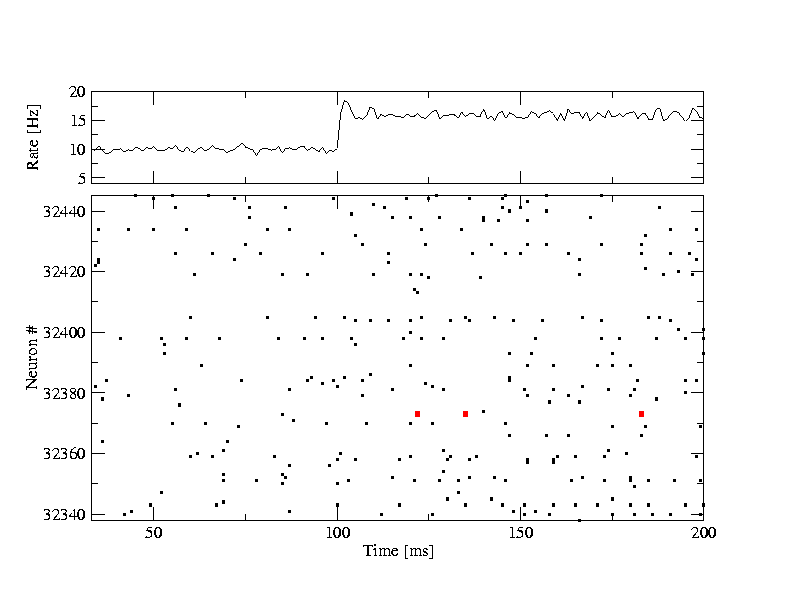 Single neuron
blackboard
frequency (single neuron)
fully
connected
    N >> 1
Stationary solution
Homogeneous network, stationary,
All neurons are identical,
Single neuron rate = population rate
fully
connected
    N >> 1
Exercise 1, now
Next lecture:
11h15
Exercise 1: homogeneous stationary solution
Homogeneous network
All neurons are identical,
Single neuron rate = population rate
Single Population
             - population activity, definition
             - full connectivity
             - stationary state/asynchronous state
Single neuron rate = population rate
What is this function g?
Examples: - leaky integrate-and-fire with diffusive noise
                  - Spike Response Model with escape noise
                  - Hodgkin-Huxley model (see week 2)
Week 10-part 3:  mean-field, leaky integrate-and-fire
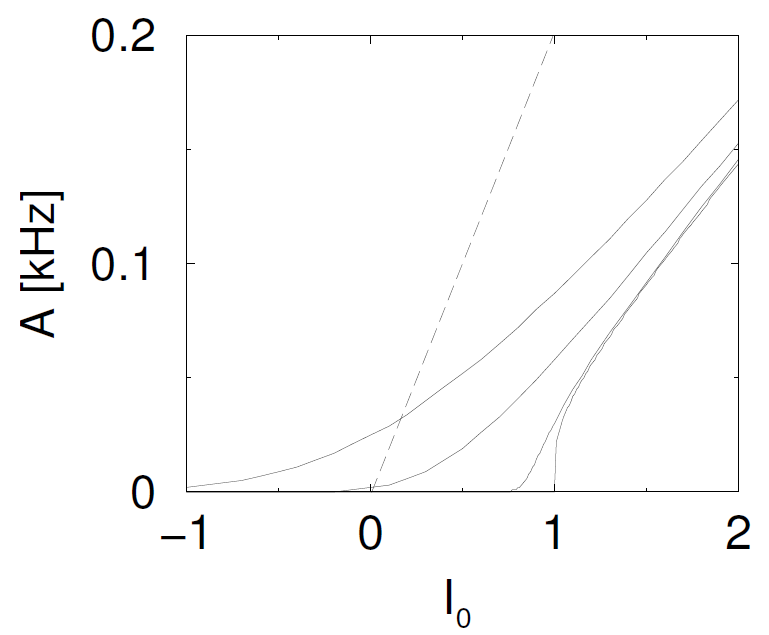 different noise levels
function g can be calculated
Review: Spike Response Model with Escape Noise
j
Spike emission
i
Spike reception: EPSP
Firing intensity
Spike emission: AP
All spikes, all neurons
Last spike of i
Review: Spike Response Model with Escape Noise
potential
Last spike of i
instantaneous rate
potential
input potential
external input
Spike emission:   AP
Response to current pulse
Blackboard
Renewal model
Interval distrib.
Last spike of i
Week 10-part 3: Example -   Asynchronous state in SRM0
Homogeneous network
All neurons are identical,
Single neuron rate = population rate
A(t)= A0= const
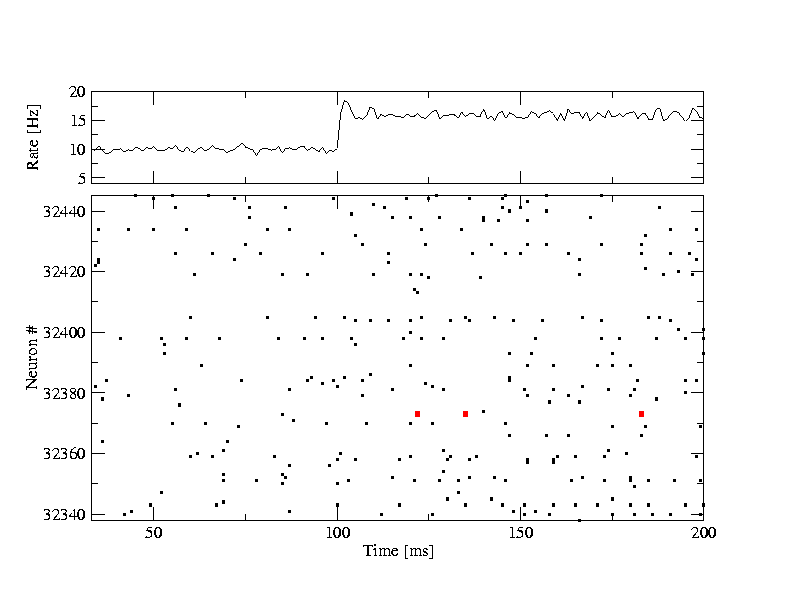 Single neuron
frequency (single neuron)
Week 10-part 3: Example -   Asynchronous state in SRM0
input potential
A(t)=const
fully connected
typical mean field
   (Curie Weiss)
Homogeneous network
All neurons are identical,
frequency (single neuron)
Week 10 – part 4 : Random networks
10.1 Cortical Populations
       - columns and receptive fields
10.2  Connectivity
      - cortical connectivity
      - model connectivity schemes
10.3 Mean-field argument
         - asynchronous state
10.4  Random networks
       - balanced state
Biological Modeling of Neural Networks:
Week 10 – Neuronal Populations
Wulfram Gerstner
EPFL, Lausanne, Switzerland
[Speaker Notes: Lecture 10:]
Week 10-part 4:   mean-field arguments – random connectivity
random connectivity
random: prob p fixed
random: number  K 
 of inputs fixed
full connectivity
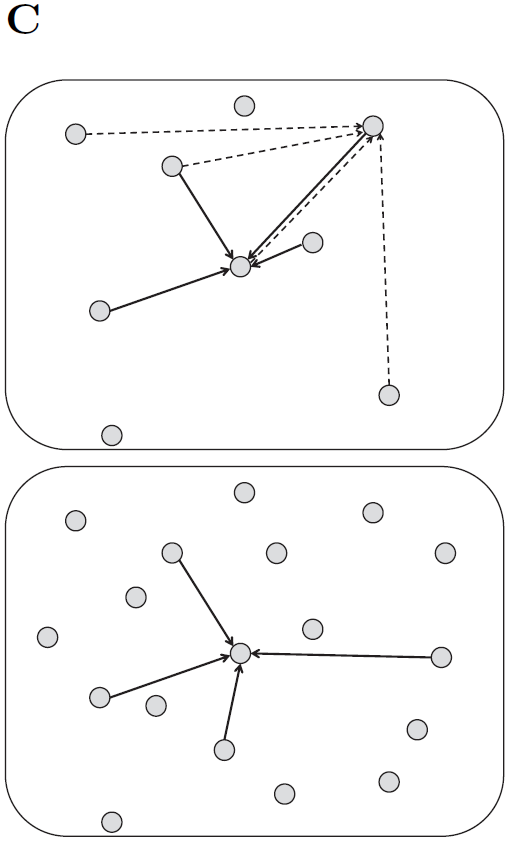 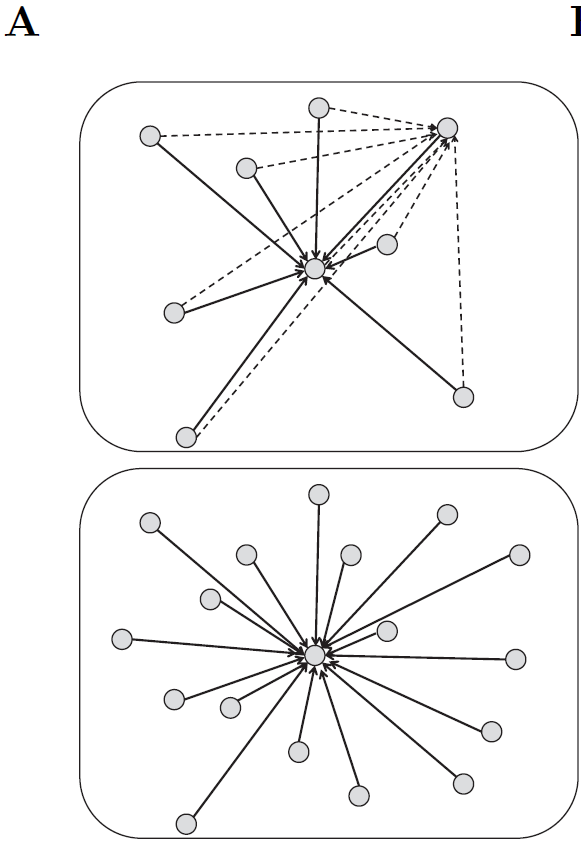 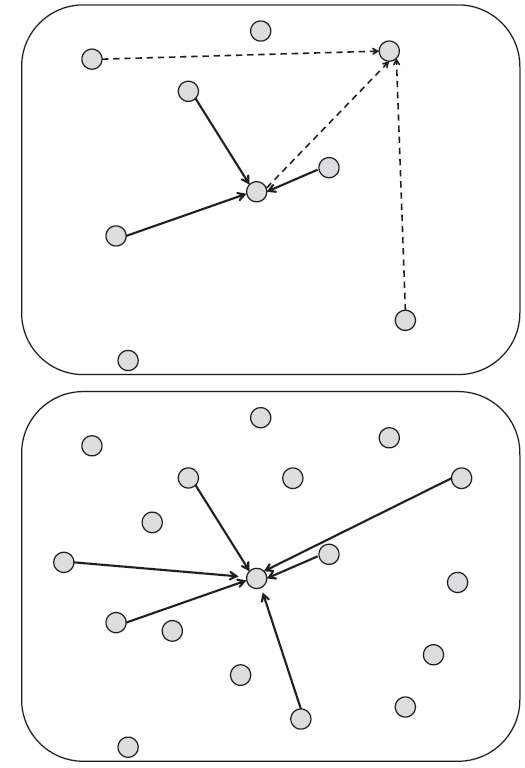 Image: Gerstner et al.
Neuronal Dynamics (2014)
Week 10-part 4:   mean-field arguments – random connectivity
Blackboard:
excit. – inhib.
I&F with diffusive noise 
(stochastic spike arrival)
For any arbitrary neuron in the population
excitatory input spikes
EPSC
IPSC
Week 10-Exercise 2.1/2.2 now:   Poisson/random network
Next lecture:
11h40
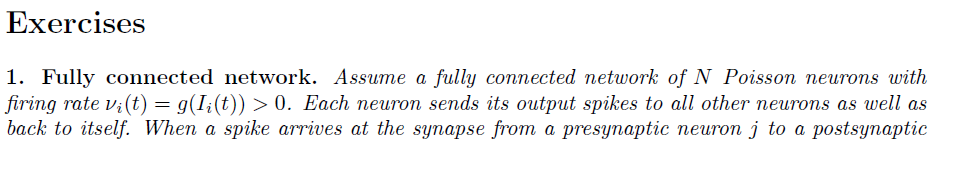 2.
random: prob p fixed
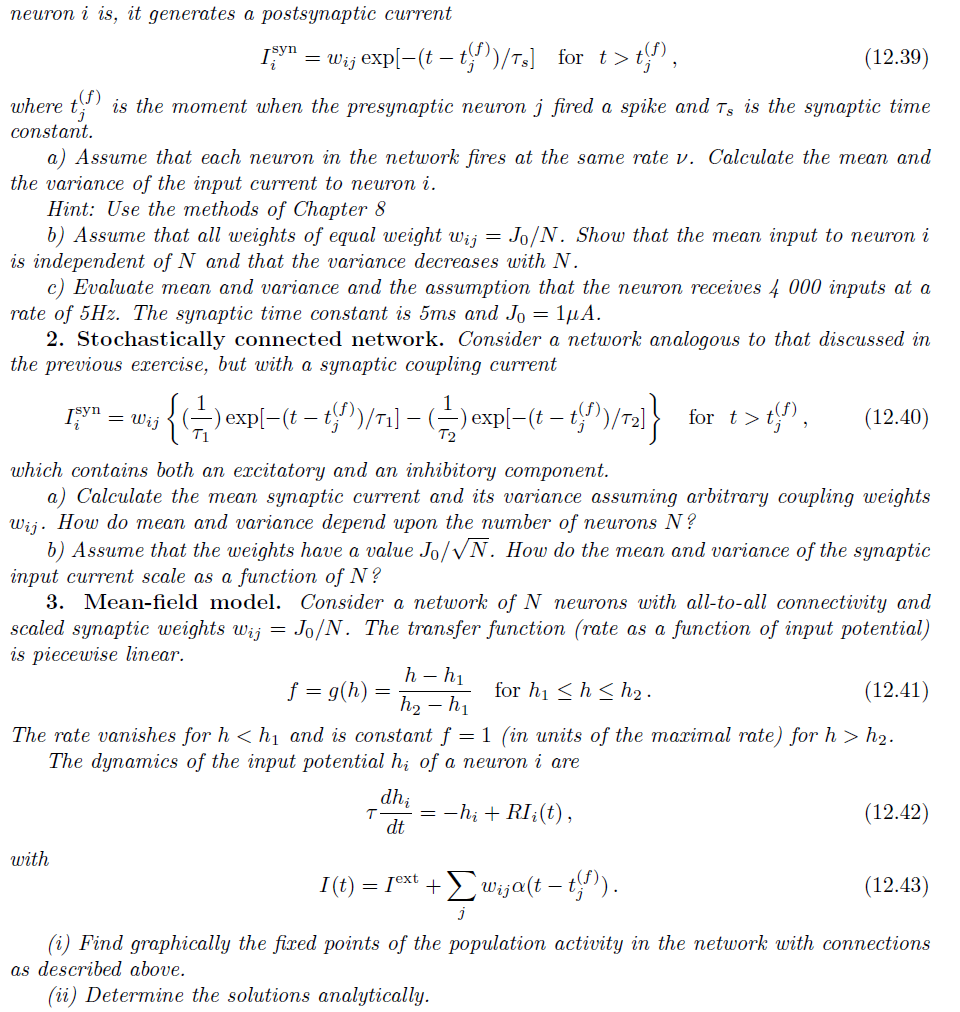 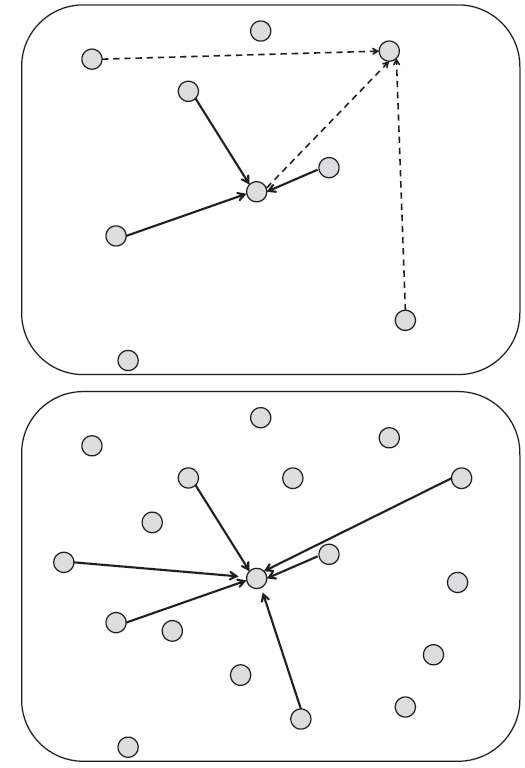 3.
Week 10-part 4:  Random Connectivity: fixed p
random: probability p=0.1,  fixed
Network N=5 000
Network N=10 000
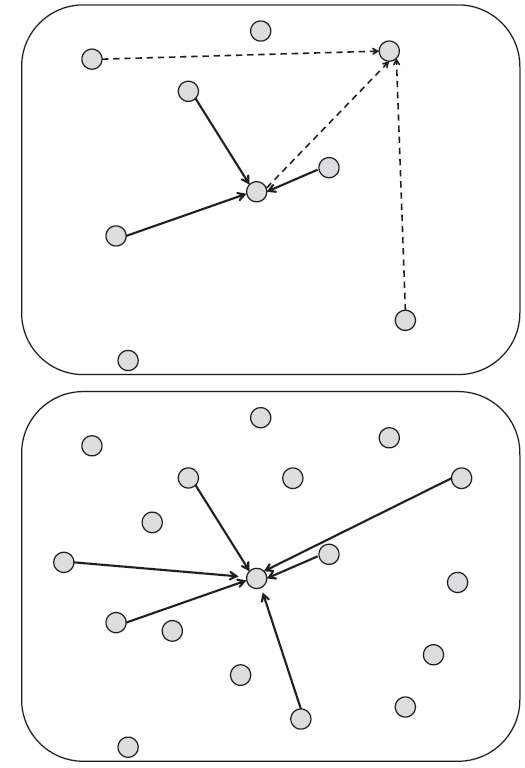 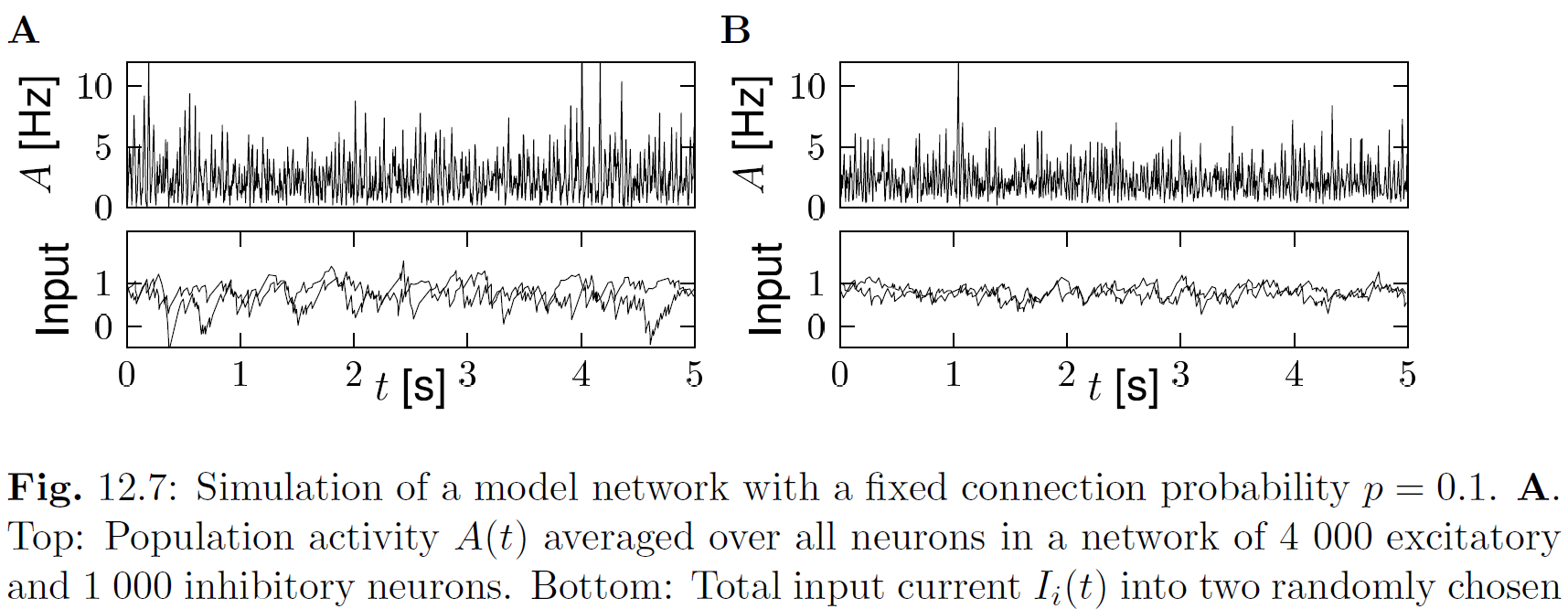 Image: Gerstner et al.
Neuronal Dynamics (2014)
fluctations of A decrease
fluctations of I decrease
Week 10-part 4:  Random connectivity – fixed number of inputs
random: number of inputs K=500,  fixed
Network N=5 000
Network N=10 000
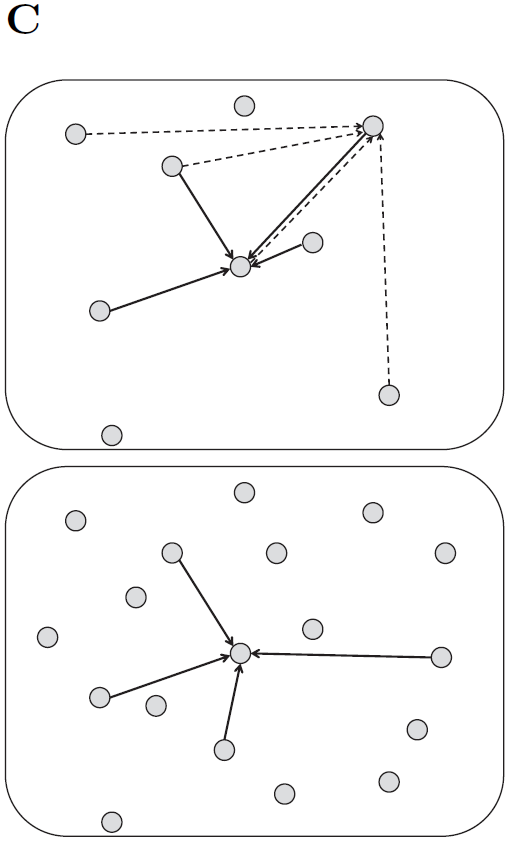 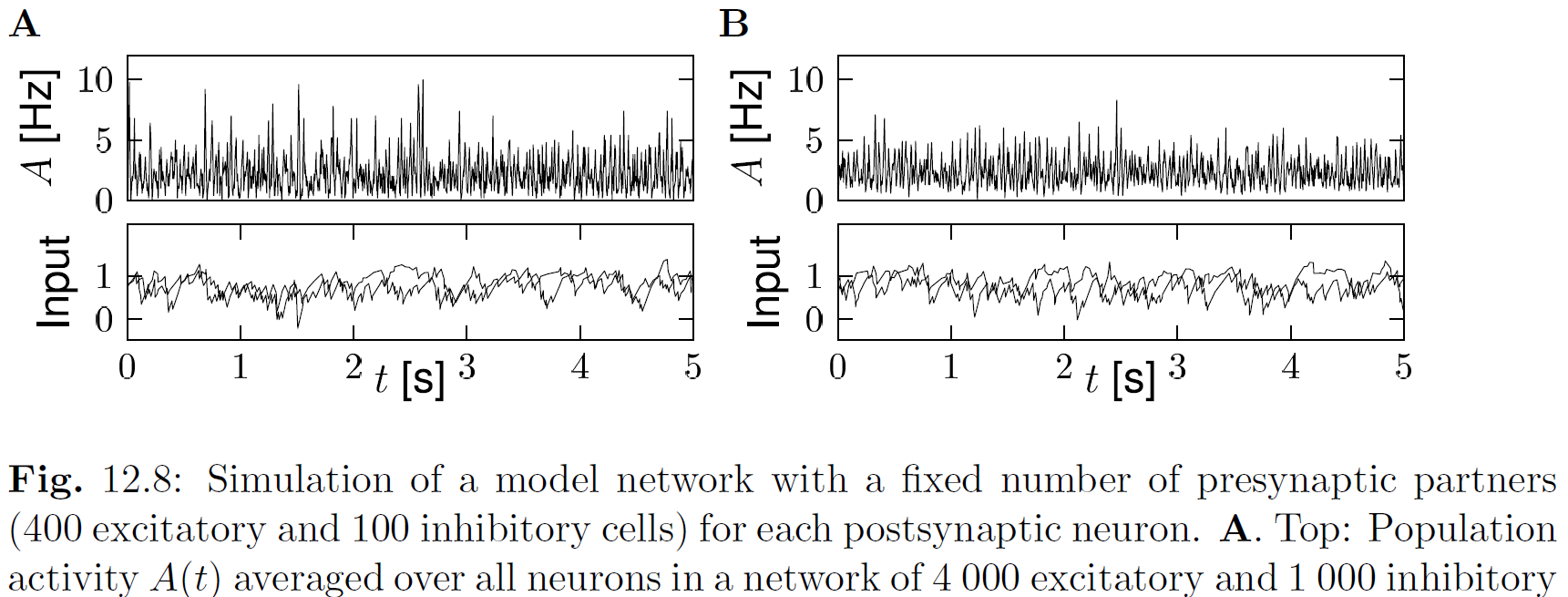 Image: Gerstner et al.
Neuronal Dynamics (2014)
fluctations of A decrease
fluctations of I  remain
Week 10-part 4:  Connectivity schemes – fixed p, but balanced
inh
exc
make network bigger, but
keep mean input close to zero
           
keep variance of input
Week 10-part 4:  Connectivity schemes - balanced
Image: Gerstner et al.
Neuronal Dynamics (2014)
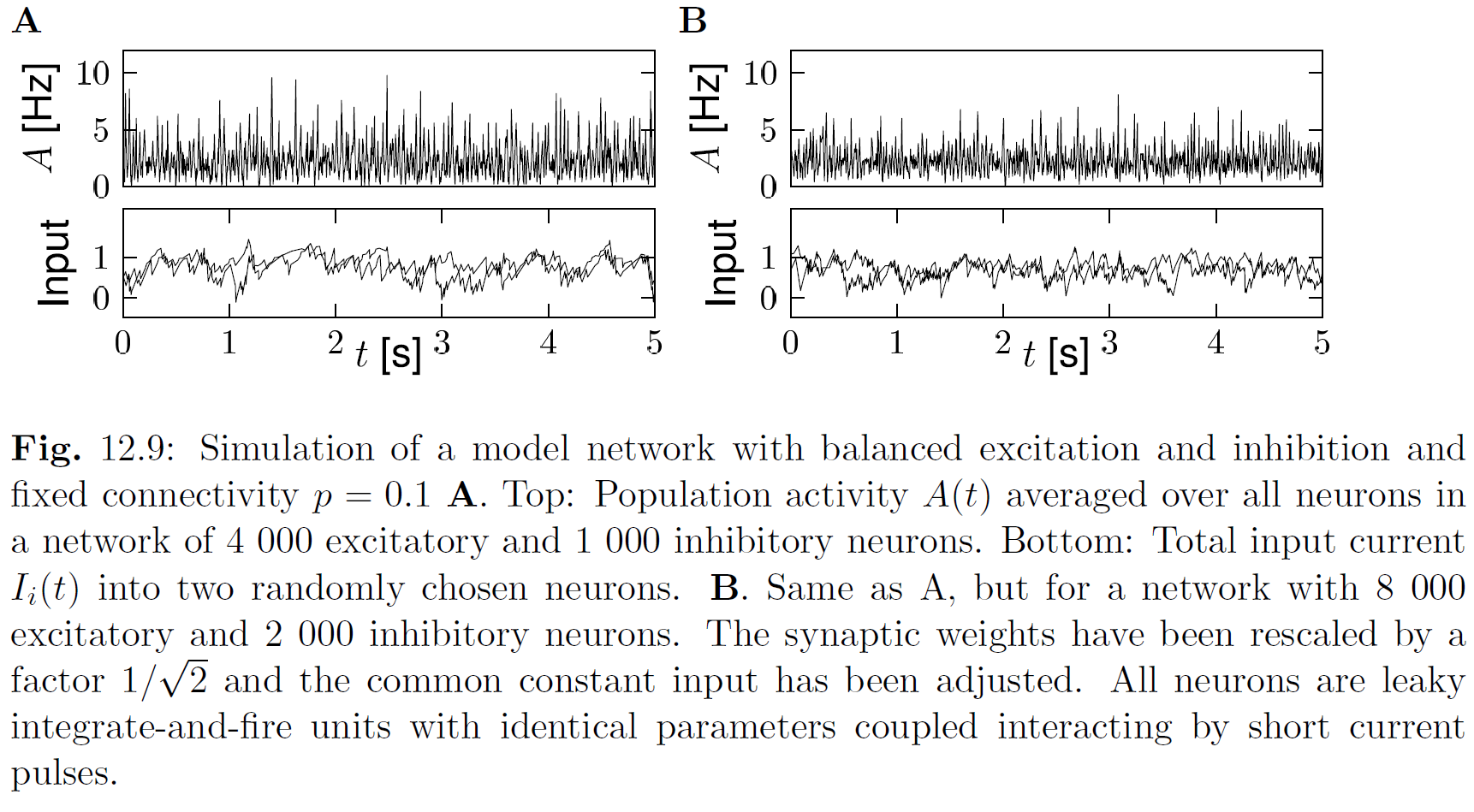 fluctations of A decrease
fluctations of I decrease, but ‘smooth’
Week 10-part 4: leaky integrate-and-fire, balanced random network
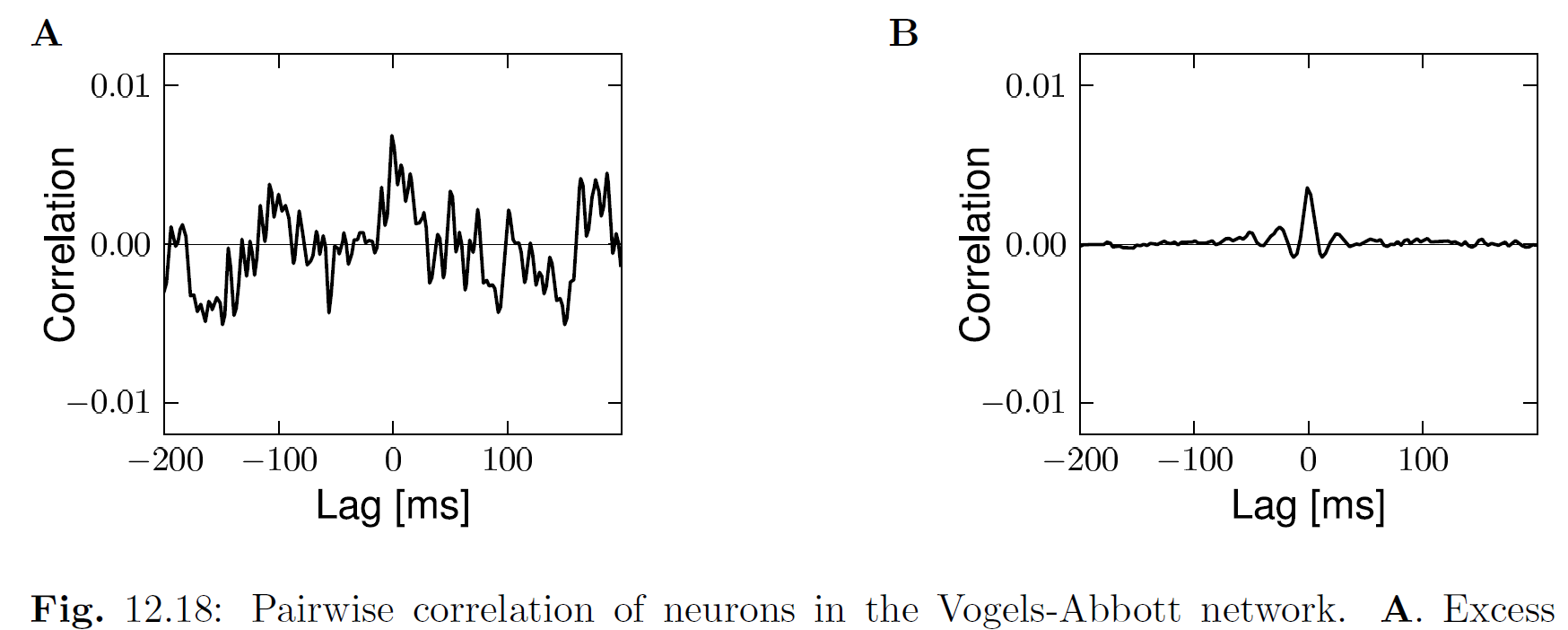 Network with balanced excitation-inhibition
- 10 000 neurons
- 20 percent inhibitory
- randomly connected
Image: Gerstner et al.
Neuronal Dynamics (2014)
Week 10-part 4:  leaky integrate-and-fire, balanced random network
Image: Gerstner et al.
Neuronal Dynamics (2014)
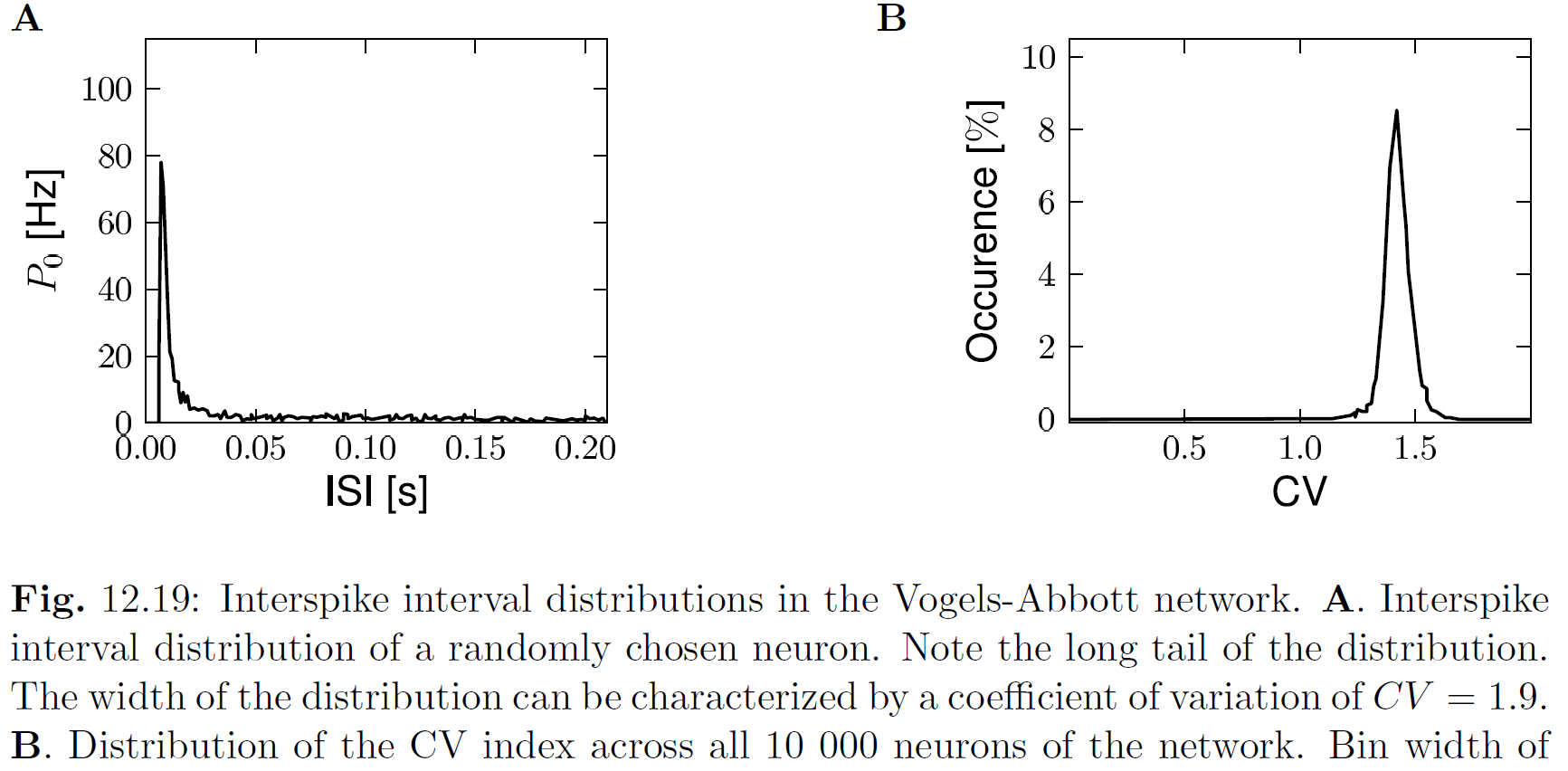 Week 10 –  Introduction to Neuronal Populations
10.1 Cortical Populations
       - columns and receptive fields
10.2  Connectivity
      - cortical connectivity
      - model connectivity schemes
10.3 Mean-field argument
         -  asynchronous state
10.4  Random Networks
        - Balanced state
The END
Course evaluations
[Speaker Notes: Lecture 10:]